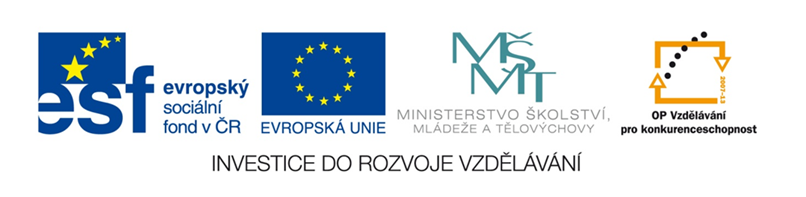 Vážná hudba druhé poloviny 20. století
VY_32_INOVACE_19_Vážná hudba druhé poloviny 20
Vážná hudba vytvářená skladateli v druhé polovině dvacátého století se zařezuje podle typických znaků do těchto  skupin :1. SERIÁLNÍ HUDBA2. ALEATORNÍ HUDBA3. ELEKTROAKUSTICKÁ HUDBA4. MINIMÁLNÍ HUDBA5. POČÍTAČOVÁ HUDBA6. TÉMBROVÁ HUDBA
Seriální hudba = Serialismus je kompoziční technika, založená na uspořádání (zvaném řada nebo série) výšek, délek, stupňů dynamiky, barev, způsobů hry, rytmické struktury .
Skladatel vytvoří své vlastní řady stupnic (tzv. série) o různém počtu tónů.Hlavním představitelem tohoto typu hudby je francouzský skladatel a dirigent  Pierre  Boulez  nar. 1925.
ALEATORNÍ HUDBA odvozeno od slova „alea“ = hrací kostka. Tato  hudba je  reakce na seriální hudbu . Skladba nemá nikdy konečný tvar  a  nejsou zapsány v konečné podobě . Je vytvářen     prostor pro interpreta, který hudbu může změnit, ale míru volnosti určuje skladatel. Tuto hudbu reprezentuje hlavně John Milton Cage (5. září 1912, Los Angeles – 12. srpna 1992, New York) byl americký skladatel aleatorické experimentální hudby, spisovatel a tvůrce audiovizuálního umění. Jeho asi nejznámější skladbou je „4'33"“, třívětá kompozice, skládající se ze trojího otevření a zavření víka klavíru v přesně určených časových úsecích, aniž by však za celou dobu byl zahrán jediný tón.
Elektroakustická hudba je souborný název různých okruhů hudebně zvukové produkce, které se tradičně označují podle způsobu výroby. Komponování elektroakustické hudby je vlastně hledání a výběr žádoucích zvuků, jejich modifikace (úprava), mixáž (smíchání) a záznam.Tento způsob komponování preferuje : Karlheinz Stockhausen (22. srpna 1928 – 5. prosince 2007),  německý hudební skladatel, jeden z nejvýznamnějších novátorů a současně   kontroverzních osobností hudby 20. století proslavený především svými experimenty v rámci elektronické hudby .
Hudební minimalismus (též „minimální hudba“) je relativně moderní skladebná technika, velmi oblíbená skladateli v 60. - 70. letech 20. století. Minimalismus v hudbě má jen formální příbuznost se stejným směrem v ostatních druzích umění, což asi je též důvodem, proč jeho skladatelé používají raději označení repetitivní nebo periodická hudba.Nejdůležitějším představitelem americké minimalistické školy je:  Steve Reich (* 3. října 1936, město New York, USA)považováný za průkopníka minimalismu v hudbě.
Tvorba hudby počítačem je hudba tvořená za pomoci počítačů. Lze formalizovat skladbu a tvorbu, například analýzou vztahů mezi jednotlivými tóny, stupnicemi nebo frázemi. Touto myšlenkou se počítačoví odbornici zaobírali už od 50. let 20. století a postupně se vytvořilo mnoho přístupů, které hudbu analyzují nebo vytvářejí na základě matematických modelů algoritmů nebo heuristických strategií.
Jean Ven Robert Hal, vlastním jménem Robert D'Agostino Vendola (* 11. května 1970, Milán), je italský hudebník a skladatel elektronické hudby.
Témbrová hudba upřednostňuje  zvuk a jeho barvu jako základní prostředek vyjádření. Používá déle trvající  zvukové plochy, ty pak 
posluchačům umožňují hudbu si uvědomit a prožít. Zvuky jsou nejen krásné a jemné, ale i drsné a surové. Tato hudba jako by byla blízká abstraktnímu malířství a texturám barevných prolínajících se ploch. Nejvýraznější osobností témbrové hudby je:György Sándor Ligeti (28. května 1923 – 12. června 2006) byl židovsko-maďarský hudební skladatel, narozený v současném Rumunsku a žijící v Rakousku. Patřil mezi nejvýznačnější skladatele instrumentální hudby 20. století. K jeho nejznámějším skladbám patří opera Le Grand Macabre.
KONEC
Autor :       Trýzna  StanislavŠkolní rok :  2010/2011Určeno pro : devátý ročníkPředmět: hudební výchovaTéma : základní orientace ve vývoji          hudby v 2. pol. 20. st.Způsob použití ve výuce:  výuková prezentaceUpozornění : Pro plné využití aplikace                    musí být PC připojeno                    k internetu